Презентація на тему :
Вектори
Геометрія 9 клас
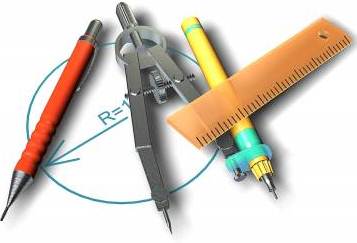 Означення вектора
Означення довжини вектора
Означення нульового вектора
Означення колінеарних векторів
Означення співнапрямлених та протилежно напрямлених векторів
Рівні вектори
Задачі
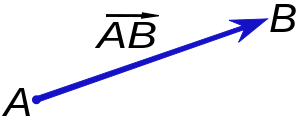 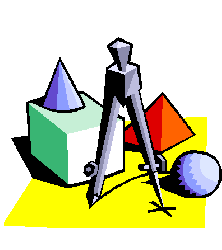 Історична довідка
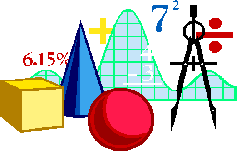 Відрізок, для якого зазначено, який з його кінців вважають початком, а який – кінцем, називається напрямленим відрізком, або вектором
Будь-яку точку можна вважати нульовим вектором
АВ
В
- вектор
Кінець вектора
А
Початок вектора
N
a
M
Означення довжини вектора
|MN| = |a|   довжина векторa MN
Означення нульового вектора
К
вектор КК  є  нульовий вектор
|KK| = 0
Означення колінеарних векторів
Ненульові вектори називаються колінеарними, якщо вони лежать на одній прямій, або на паралельних прямих; нульовий вектор вважають колінеарним будь-якому вектору.
А
В
F
E
C
D
Означення співнапрямлених векторів
Два ненульові вектори α і β  називаються співнапрямленими або однаково напрямленими 
α ↑↑ β ,якщо вони колінеарні і лежать в одній півплощині відносно прямої, яка сполучає їх початки.
α
β
α ↑↑ β
Означення протилежно напрямлених векторів
L
K
A
с
b
B
Вектори α і β називають протилежно напрямленими 
α ↑↓ β якщо вони колінеарні і лежать у різних півплощинах відносно прямої, яка сполучає їх початки.
Означення про рівні вектори
Вектори називаються рівними, якщо вони співнапрямлені і їх довжини рівні.

Якщо деяка точка – початок вектора,то кажуть, що цей вектор відкладено від даної точки.

Від будь-якої точки можна відкласти вектор,що дорівнює даному і до того ж тільки один.

Зауваження : Рівні вектори, відкладені від різних точок, часто позначають однією і тією ж буквою ; інколи кажуть, що це один і той же вектор, але відкладений від різних точок.
Які з векторів, зображених на рисунку :
1)рівні ; 2)співнапрямлені ; 3)протилежно напрямлені ; 4)колінеарні ; 5)мають рівні модулі ?
Завдання 1
Завдання 2
Р
К
О
О
Е
М